Электронный фотоальбом
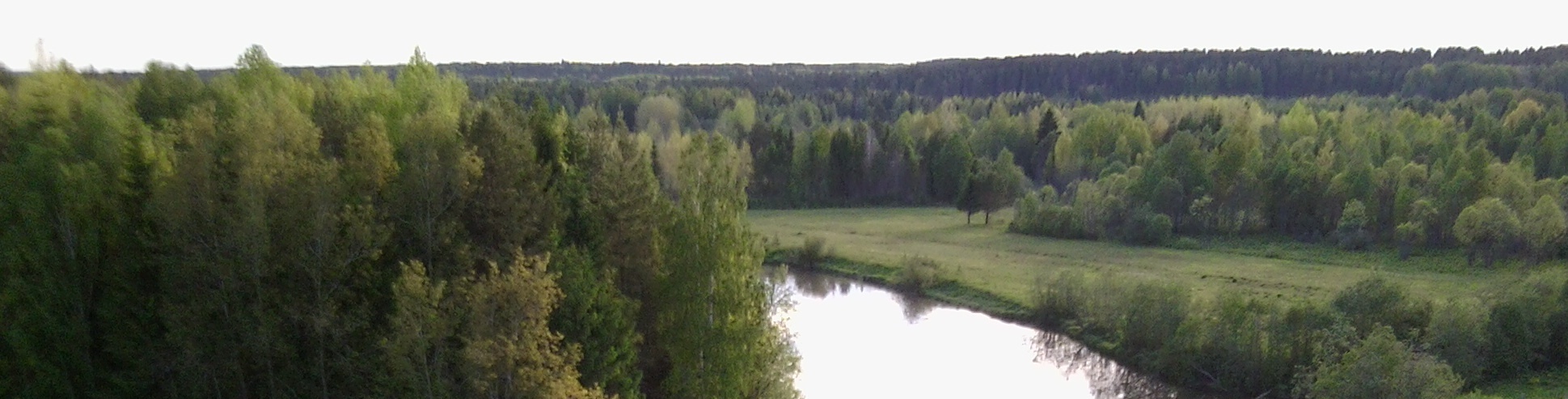 ГКБУ «Коми-Пермяцкий окружной государственный архив»
2015 год
К 90-летию образования
Коми-Пермяцкого национального округа

1925-2015
Вместо введения
Данный   электронный   фотоальбом   включает   в   себя  материалы,  которые   были
собраны   в   ходе   разработки    одноименной   виртуальной   выставки   к  90-летию
образования  округа  «Коми-Пермяцкий округ. Документальная ретроспектива»,  но
не вошли в конечный  продукт  из-за  ограниченного  возможного  числа  экспонатов.  
Мы  бы  хотели  поделиться  с  Вами  этой  подборкой  достаточно  редких  снимков  и 
надеемся, что Вы узнаете и увидите что-то новое.

Смена слайдов  происходит  автоматически  через  каждые  10  секунд, но Вы можете
переключать их и в ручном режиме.

Приятного просмотра!

Еще раз поздравляем всех земляков с юбилеем!
1920-е годы
Участники курсов гражданского дорожного строительства. 14.06.1928 г. 
КПОГА, Ф.Р-265, Оп.1, Д.1, Л.1
1920-е годы
Коллектив Коми-Пермяцкого окружного земельного управления. 1928 г.
КПОГА, Ф.Р-29, Оп.1, Д.200, Л.1
1920-е годы
I  окружной съезд дорожных работников округа. 1929 г.
КПОГА, Ф.Р-265, Оп.1, Д.364, Л.1
1920-е годы
Ученики школы при Майкорском заводе. [Конец 1920-х гг.]. 
КПОГА, СИФ
1930-е годы
Физкультурные выступления Кудымкарского лесотехникума. Общий вид. 12.06.1931 г.
КПОГА, Ф.Р-265, Оп.1, Д.722, Л.1
1930-е годы
Педагогический коллектив Гайнской школы (копия). 03.04.1932 г.
КПОГА, Ф.Р-265, Оп.1, Д.1380, Л.1
1930-е годы
Курсы подготовки медицинских сестер по борьбе с трахомой. 1932 г.
КПОГА, Ф.Р-265, Оп.1, Д.2036, Л.1
1930-е годы
Устройство грунтовой дороги Кудымкар-Юсьва. 1932 г.
КПОГА, Ф.Р-265, Оп.1, Д.734, Л.1
1930-е годы
Митинг по случаю прибытия тракторов Челябинского завода для Кудымкарской МТС. 1932 г.
КПОГА, Ф.Р-265, Оп.1, Д.721, Л.1
1930-е годы
Прием больных в кабинете по внутренним болезням Кудымкарской горполиклиники. 1932 г.
КПОГА, Ф.Р-265, Оп.1, Д.742, Л.1
1930-е годы
Юринская гончарная артель. Внутренний вид. 23.01.1934 г.
КПОГА, Ф.Р-265, Оп.1, Д.608, Л.1
1930-е годы
Завершение строительства моста через реку Иньву около села Архангельское Юсьвинского района. 1935 г.
КПОГА, Ф.Р-265, Оп.1, Д.702, Л.1
1930-е годы
Экспозиция окружного музея. Досоветский отдел (Крепостной быт коми-пермяка). 1936 г.
КПОГА, Ф.Р-265, Оп.1, Д.647, Л.1
1930-е годы
Обмолот хлеба на сложной молотилке в колхозе «Совет». 15.08.1938 г.
КПОГА, Ф.Р-265, Оп.1, Д.69, Л.1
1930-е годы
Вторая группа бригадиров тракторных отрядов в Сысертской ШТМ. 18.04.1939 г.
КПОГА, Ф.Р-265, Оп.1, Д.1342, Л.1
1940-е годы
Сотрудники детского отделения окружной больницы.
Во 2-м ряду 4-ый и 5-я слева – Н. С. Данилов и Е. М. Данилова, будущие Заслуженные врачи РСФСР. 1940 г.
КПОГА, Ф.Р-267, Оп.1, Д.45, Л.1
1940-е годы
Уборка хлеба в Пешнигортском колхозе Кудымкарского района
 Уборка производится вручную, серпами. 1944 г.
КПОГА, Ф.Р-265, Оп.1, Д.775, Л.1
1940-е годы
Торжественное заседание исполкома Коми-Пермяцкого окружного Совета депутатов трудящихся в зрительном зале драмтеатра по случаю20-летия образования округа. Общий вид. 1945 г.
КПОГА, Ф.Р-265, Оп.1, Д.690, Л.1
1940-е годы
Строительство автолесовозной грунтовой дороги на поселок Керос Гайнского района. 1946 г.
КПОГА, Ф.Р-265, Оп.1, Д.698, Л.1
1940-е годы
Вывоз леса по грунтовой дороге на Веслянском лесоучастке Гайнского района. 1946 г.
КПОГА, Ф.Р-265, Оп.1, Д.699, Л.1
1940-е годы
Празднование 1 Мая на городской площади. Демонстранты перед трибуной.
В первых рядах – фронтовики со знаменами. г. Кудымкар, 01.05.1947 г.
КПОГА, Ф.Р-265, Оп.1, Д.679, Л.1
1940-е годы
Ремонт комбайнов на Юсьвинской МТС. 1947 г.
КПОГА, Ф.Р-265, Оп.1, Д.782, Л.1
1940-е годы
Внутренний вид типографии. Набор шрифта для книги. 1947 г.
КПОГА, Ф.Р-265, Оп.1, Д.621, Л.1
1940-е годы
Коллектив художественной самодеятельности Верх-Иньвенского сельского ДК выступает с концертом на празднике песни. Руководитель - Ковыляев И. Е. 19.06.1948 г.
КПОГА, Ф.Р-265, Оп.1, Д.228, Л.1
1940-е годы
Гнутье осей для колес под прессами в артели «Красный молот». 1948 г.
КПОГА, Ф.Р-265, Оп.1, Д.274, Л.1
1950-е годы
Практикант педучилща ведет урок. 1950 г.
КПОГА, СИФ
1950-е годы
Студенты учительского института на демонстрации по ул. Горького. г. Кудымкар. 1950 г.
КПОГА, СИФ
1950-е годы
Конная погрузка на тракторные однополозные сани системы «Шагзбурка»
в Крохалевском ЛПХ комбината «Комипермлес». 25.12.1954 г.
КПОГА, Ф.Р-265, Оп.1, Д.66, Л.1
1950-е годы
Коллектив Косинской районной больницы. 1956 г.
КПОГА, Ф.Р-265, Оп.1, Д.2058, Л.1
1950-е годы
Игра в баскетбол на площадке школы №2 по ул.50 лет Октября. г. Кудымкар. 1956г.
КПОГА, СИФ
1960-е годы
Медосмотр новорожденных в родильном отделении окружной больницы, 1960 г.
КПОГА, Ф.Р-265, Оп.1, Д.829, Л.1
1960-е годы
Мемориальный комплекс в память о погибших в годы Великой Отечественной войны 1941-1945 гг.
г. Кудымкар. [конец 1960-х гг.].
КПОГА, СИФ
1960-е годы
Участники чемпионата по тяжелой атлетике на параде перед началом состязаний.
г. Кудымкар. 05.12.1966 г.
КПОГА, Ф.Р-265, Оп.1, Д.103, Л.1
1960-е годы
Чистоева Т. И., Заслуженный художник РСФСР. 1967 г.
КПОГА, Ф.Р-265, Оп.1, Д.764, Л.1
1960-е годы
Ошибская фольклорная группа на репетиции. 13.08.1968 г.
КПОГА, Ф.Р-265, Оп.1, Д.227, Л.1
1960-е годы
Коллектив работников треста «Комипермлес». 1969 г.
КПОГА, СИФ
1970-е годы
Актив общества «Знание» на лекции. 23.03.1972 г.
КПОГА, Ф.Р-265, Оп.1, Д.281, Л.1
1970-е годы
Окружные соревнования по лыжному спорту. Общий вид. 1972 г.
КПОГА, Ф.Р-265, Оп.1, Д.800, Л.1
1970-е годы
На окружном празднике песни выступают танцевальные коллективы Кудымкарского района. 25.06.1974 г. 
КПОГА, Ф.Р-265, Оп.1, Д.248, Л.1
1970-е годы
Участники юбилейной сессии, посвященной 50-летию образования Коми-Пермяцкого округа.
г. Кудымкар. 25.02.1975 г.
КПОГА, Ф.Р-265, Оп.1, Д.22, Л.1
1970-е годы
Танцевальная группа Кочевского ДК выступает на концерте, посвященном 50-летию
образования Коми-Пермяцкого округа. 25.02.1975 г.
КПОГА, Ф.Р-265, Оп.1, Д.199, Л.1
1970-е годы
Выступает вокально-инструментальный ансамбль Коми-Пермяцкого сельхозтехникума. 1979 г.
КПОГА, Ф.Р-265, Оп.1, Д.1356, Л.1
1980-е годы
Вывоз гравия с карьера около д. Боярка на строительство дороги. 1980 г.
КПОГА, Ф.Р-265, Оп.1, Д.396, Л.1
1980-е годы
Тренажер для занятий по вождению авто-тракторной техники в здании
Кудымкарского лесотехникума, 1988 г.
КПОГА, Ф.Р-265, Оп.1, Д.1075, Л.1
1980-е годы
Сборочный цех № 1 Кудымкарского электроприборного завода. Общий вид. 1988 г.
КПОГА, Ф.Р-265, Оп.1, Д.1079, Л.1
1980-е годы
Диспетчерский пункт электросетей. Общий вид. 1988 г.
КПОГА, Ф.Р-265, Оп.1, Д.1078, Л.1
1980-е годы
Погрузка отходов производства после раскряжевки древесины на нижнем складе Самковского ЛПХ. 1988 г.
КПОГА, Ф.Р-265, Оп.1, Д.1162, Л.1
1980-е годы
Внутренний вид нового магазина промышленных товаров в с. Верх-Иньва Кудымкарского района. 1988 г.
КПОГА, Ф.Р-265, Оп.1, Д.1010, Л.1
1980-е годы
Пионерская игра «Зарница» на площади г. Кудымкара. Парад участников. Общий вид. 1988 г.
КПОГА, Ф.Р-265, Оп.1, Д.1064, Л.1
1980-е годы
Эскизы персонажей для мультипликационных фильмов. Автор - художник В. Н. Оньков. 1988 г.
КПОГА, Ф.Р-265, Оп.1, Д.1120, Л.1
1980-е годы
Старцев Е., победитель мотокросса среди юношей. 1988 г.
КПОГА, Ф.Р-265, Оп.1, Д.1124, Л.1
1980-е годы
Концертная бригада выступает перед механизаторами в поле, 1988 г.
КПОГА, Ф.Р-265, Оп.1, Д.1370, Л.1
1980-е годы
Колонна студентов Коми-Пермяцкого сельскохозяйственного техникума движется на праздник,
посвященный юбилею города Кудымкара, 1988 г.
КПОГА, Ф.Р-265, Оп.1, Д.1372, Л.1
1980-е годы
Работники механизированного звена из колхоза «Урал» трудятся на уборке сена круглосуточно. 29.06.1989 г.
КПОГА, Ф.Р-265, Оп.1, Д.1329, Л.1
1990-е годы
Праздник «Проводы русской зимы» в с. Доег Юсьвинского района. 08.03.1990 г.
КПОГА, Ф.Р-265, Оп.1, Д.1222, Л.1
1990-е годы
Колонна ветеранов Великой Отечественной войны идет по аллее Победы. 1990 г.
КПОГА, Ф.Р-265, Оп.1, Д.1323, Л.1
1990-е годы
Депутаты Законодательного Собрания Коми-Пермяцкого автономного округа первого созыва. 1997 г.
КПОГА, Ф.Р-265, Оп.1, Д.1909, Л.1
1990-е годы
Торжественная церемония подписания Договора между органами государственной власти
Пермской области и Коми-Пермяцкого автономного округа. 1997 г.
КПОГА, Ф.Р-265, Оп.1, Д.1639, Л.1
2000-е годы
Дунина Е. М. проводит экскурсию для Президента России Путина В. В.
в отделе природы Коми-Пермяцкого окружного краеведческого музея. 2003 г.
КПОГА, Ф.Р-265, Оп.1, Д.1712, Л.1
2000-е годы
Предприниматели Коми-Пермяцкого округа на празднике предпринимателей. 2008 г.
КПОГА, Ф.Р-265, Оп.1, Д.1936, Л.1
Источники и дополнительная информация
Источники-фонды КПОГА

Ф.Р-29 Личный фонд Федора Гавриловича Тараканова;
Ф.Р-265 Фотодокументы;
Ф.Р-267 Личный фонд Екатерины Максимовны Даниловой;
СИФ КПОГА

Данные разработчика:

ГКБУ «Коми-Пермяцкий окружной государственный архив»
619000, Пермский край, г. Кудымкар, ул. Леваневского, д.16
Тел. (34260)4-18-81
E-mail: gkukpoga@gmail.ru
Интернет-сайт: www.komi-permarchiv.ru

Выражаем благодарность Артуру Михайловичу Кривощекову
за предоставленные фотографии!
ГКБУ «Коми-Пермяцкий окружной государственный архив»
2015 год

Копирование и использование материалов без ссылки на архив запрещено!
На этом все! Спасибо за внимание!
До следующего юбилея!